SYSC-3120 —Software Requirements Engineering
ARENA Case Study
SYSC-3120 — Software Requirements Engineering
1
ARENA Case Study
Problem statement
Requirement elicitation
Use case model
OO Analysis Model
SYSC-3120 — Software Requirements Engineering
2
Initial Problem Statement
1. Problem
The popularity of the Internet and the WWW has enabled the creation of a variety of virtual communities:
groups of people sharing common interests 
who have never met each other in person
can be short lived (e.g., a group of people meeting in a chat room or playing a tournament) or long lived (e.g., subscribers to a mailing list). 
Many multi-player computer games now include support for the virtual communities of players: 
receive news about game upgrades 
new game maps and characters 
announce and organize matches
compare scores and exchange tips
the game company takes advantage of this infrastructure to generate revenue or to advertise its products.
SYSC-3120 — Software Requirements Engineering
3
Initial Problem Statement (2)
Problem (cont.)
Currently, however, each game company develops such community support in each individual game. 
Each company uses a different infrastructure, different concepts, and provides different levels of support. 
This redundancy and inconsistency results in disadvantages: 
learning curve for players when joining each new community, 
game companies need to develop the support from scratch
advertisers need to contact each individual community separately
this solution does not provide much opportunity for cross-fertilization among different communities.
SYSC-3120 — Software Requirements Engineering
4
Initial Problem Statement (3)
2. Objectives
provide an infrastructure for operating an arena, including registering new games and players,
organizing tournaments, and keeping track of the players scores
provide a framework for league owners to customize the number and sequence of matches and the accumulation of expert rating points.
provide a framework for game developers for developing new games, or for adapting existing games into the ARENA framework.
provide an infrastructure for advertisers.
SYSC-3120 — Software Requirements Engineering
5
Initial Problem Statement (4)
3. Functional requirements
ARENA supports five types of users:
The operator should be able to define new games, new tournament styles (e.g., knock-out tournaments, championships, best of series), define new expert rating formulas, and manage users.
League owners should be able to define a new league, organize and announce new tournaments within a league, conduct a tournament, and declare a winner.
Players should be able to register in an arena, apply for a league, play the matches that are assigned to the player, or drop out of the tournament.
Spectators should be able to monitor any match in progress and check scores and statistics of past matches and players. Spectators do not need to register in an arena.
The advertiser should be able to upload new advertisements, select an advertisement scheme (e.g., tournament sponsor, league sponsor), check balance due, and cancel advertisements.
SYSC-3120 — Software Requirements Engineering
6
Initial Problem Statement (5)
4. Non-functional requirements
Low operating cost. The operator must be able to install and administer an arena without purchasing additional software components and without the help of a full-time system administrator.
Extensibility. The operator must be able to add new games, new tournament styles, and new expert rating formulas. Such additions may require the system to be temporarily shut down and new modules (e.g., Java classes) to be added to the system. However, no modifications of the existing system should be required.
Scalability. The system must support the kick-off of many parallel tournaments (e.g., 10), each involving up to 64 players and several hundreds of simultaneous spectators.
Low-bandwidth network. Players should be able to play matches via a 56K analog modem or faster.
SYSC-3120 — Software Requirements Engineering
7
Initial Problem Statement (6)
5. Target environment
All users should be able to access any arena with a web browser supporting cookies, Javascript, and Java applets. 
Administration functions (e.g., adding new games, tournament styles, and users) used by the operator should not be available through the web.
ARENA should run on any Unix operating system (e.g., MacOS X, Linux, Solaris).
SYSC-3120 — Software Requirements Engineering
8
Identifying Actors and high-level Use Cases
Five actors are identified from the problem statement:
Operator, LeagueOwner, Player, Spectator, and Advertiser
High level use cases identified by looking at a narrow vertical slice of the system: TicTacToeTournament (described in text and use-case diagram)
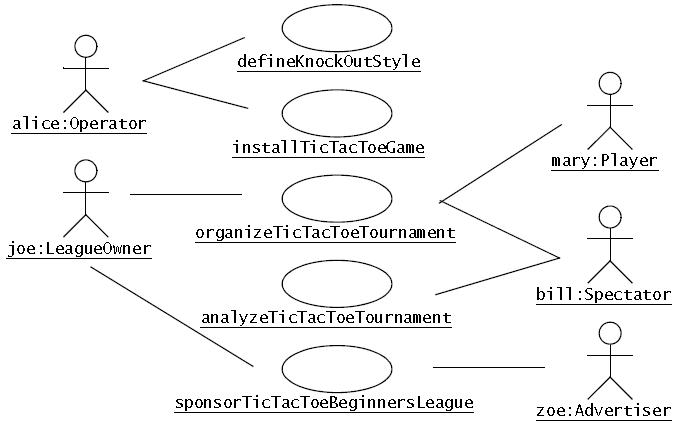 9
Glossary – define problem domain concepts
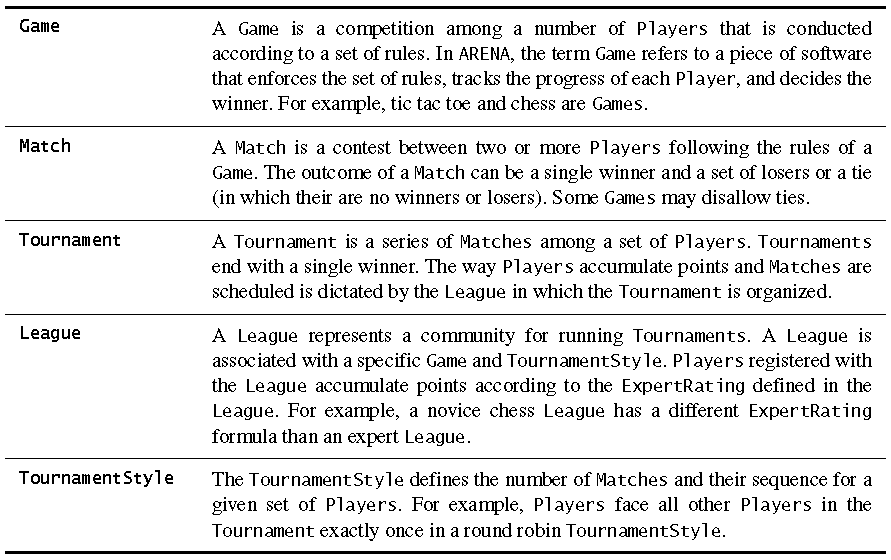 SYSC-3120 — Software Requirements Engineering
10
Refine high-level Use Cases
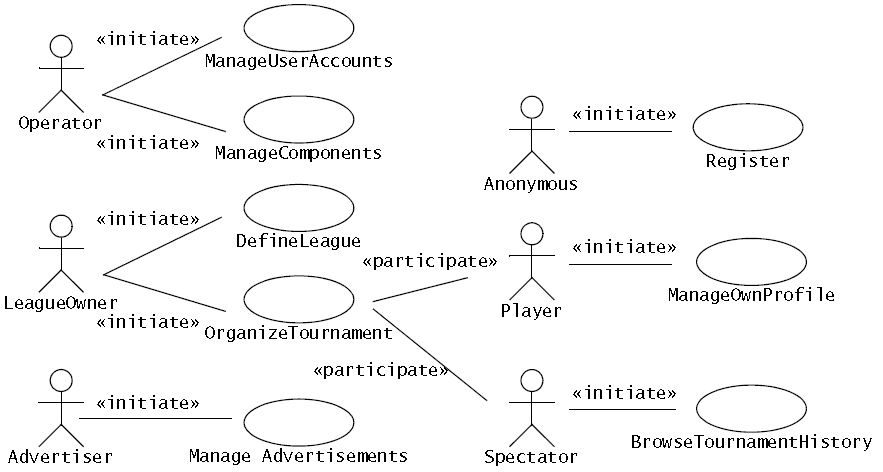 SYSC-3120 — Software Requirements Engineering
11
Brief description of Use Cases (1)
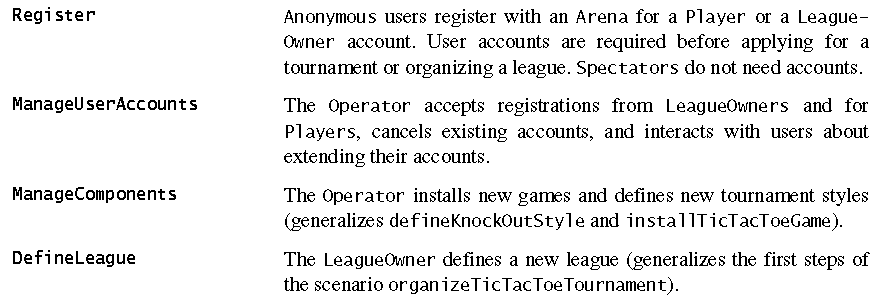 SYSC-3120 — Software Requirements Engineering
12
Brief description of Use Cases (2)
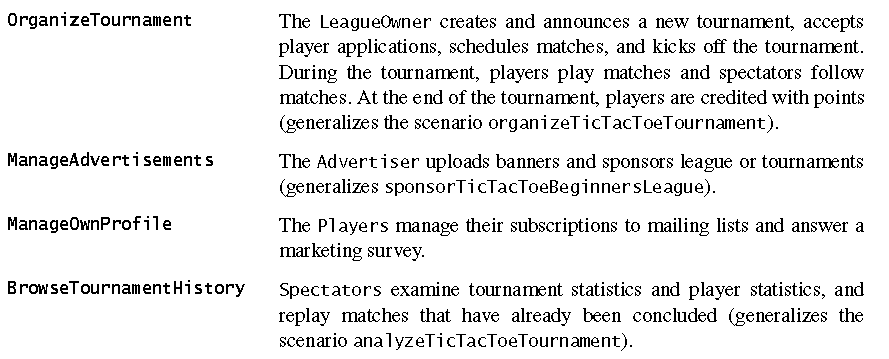 SYSC-3120 — Software Requirements Engineering
13
High-level use case OrganizeTournament
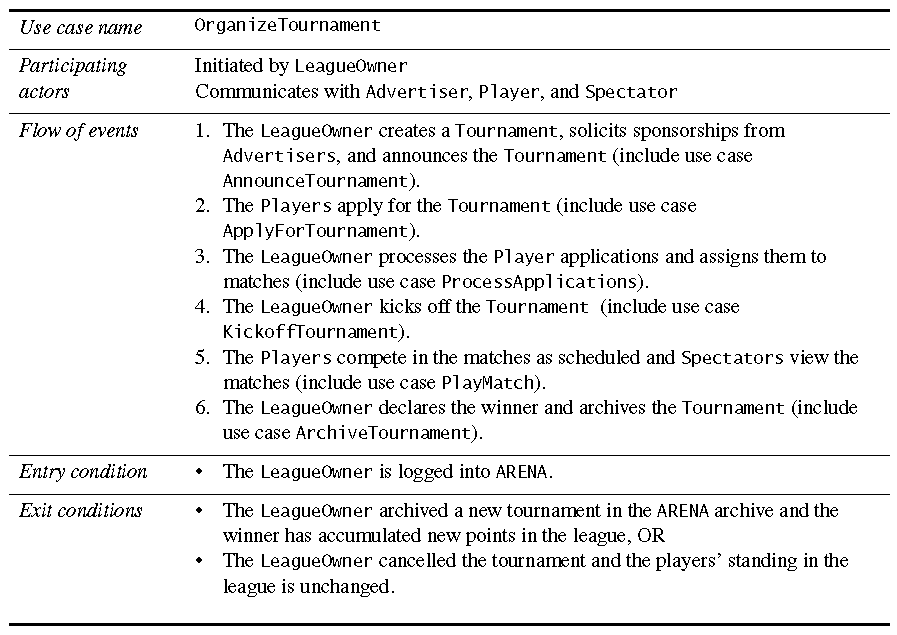 SYSC-3120 — Software Requirements Engineering
14
Refine OrganizeTournament
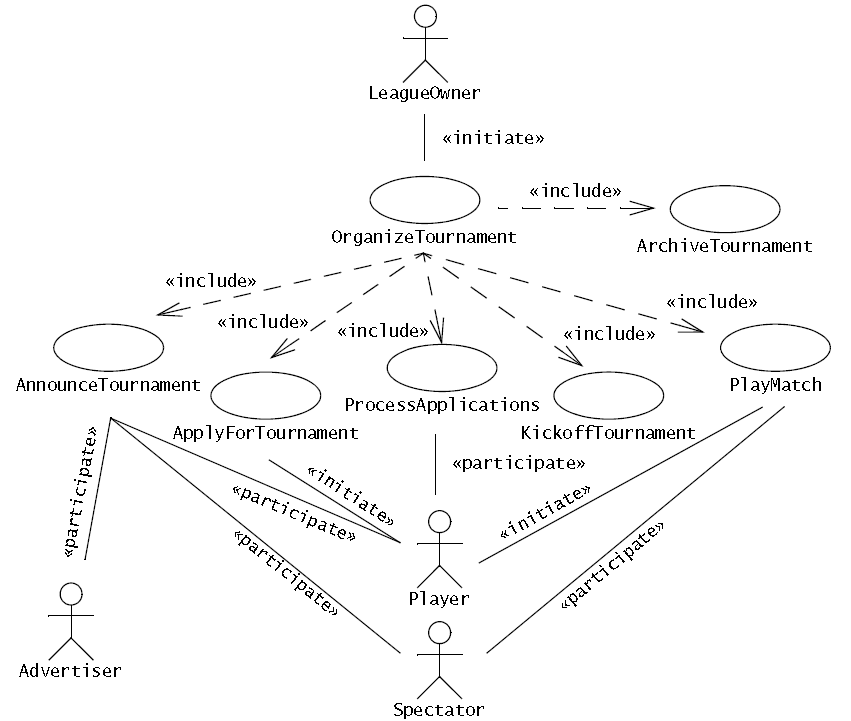 SYSC-3120 — Software Requirements Engineering
15
Exceptions occurring in AnnounceTournament
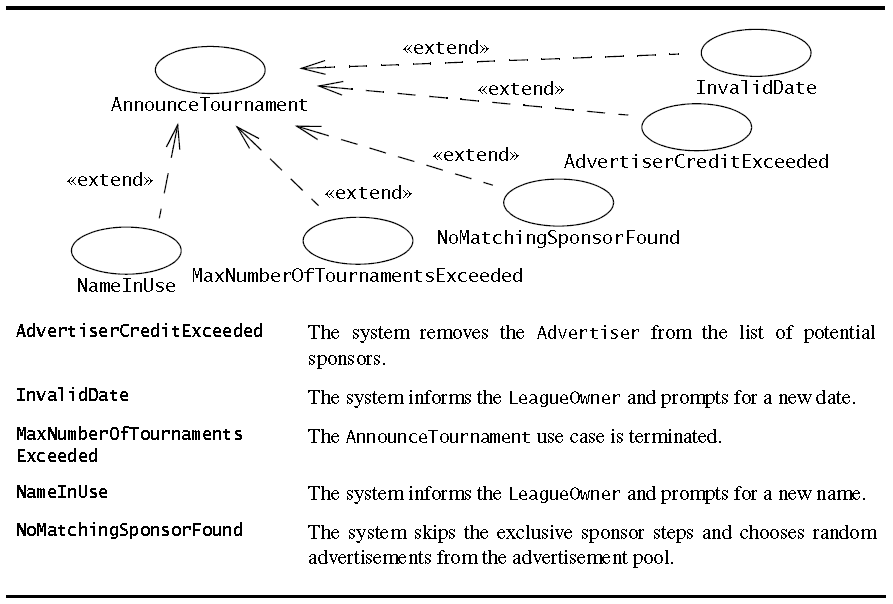 SYSC-3120 — Software Requirements Engineering
16
Non-functional requirements (1)
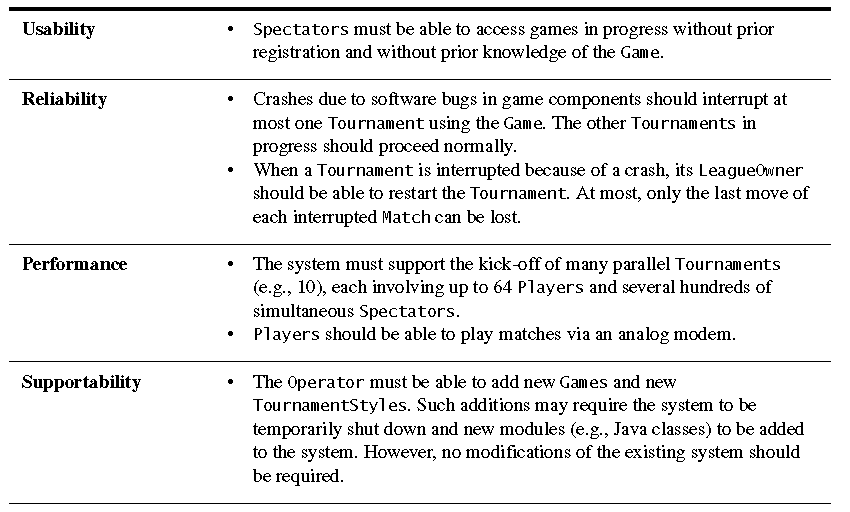 SYSC-3120 — Software Requirements Engineering
17
Non-functional requirements (2)
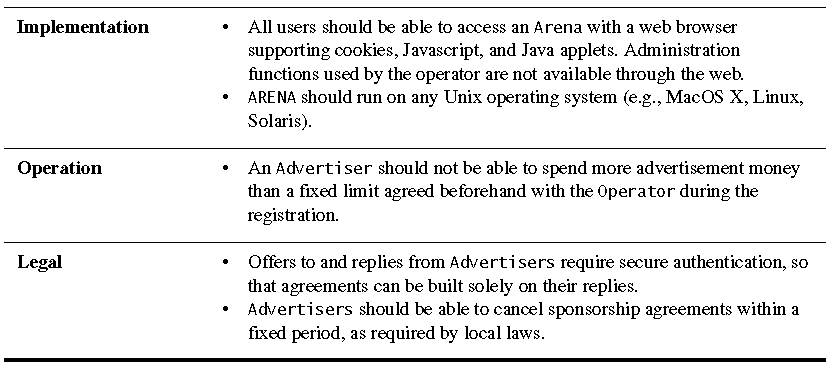 SYSC-3120 — Software Requirements Engineering
18
Lessons Learned  during Requirements Elicitation
Requirements elicitation involves constant switching between perspectives 
high-level vs. detailed, 
client vs. developer, 
activity vs. entity.
Requirements elicitation requires a substantial involvement from the client.
Developers should not assume that they know what the client wants.
Eliciting non-functional requirements forces stakeholders to make and document trade-offs.
SYSC-3120 — Software Requirements Engineering
19
OO Analysis Phase
Develop the part of the analysis object model relevant to the AnnounceTournament use case of ARENA. 
Start by identifying entity objects using Abbott’s heuristics 
Identify boundary and control objects
Use sequence diagrams to find:
additional associations
objects 
attributes.
Finally, consolidate the object model and represented it in a series of class diagrams.
SYSC-3120 — Software Requirements Engineering
20
Entity objects (using Abbott’s heuristics)
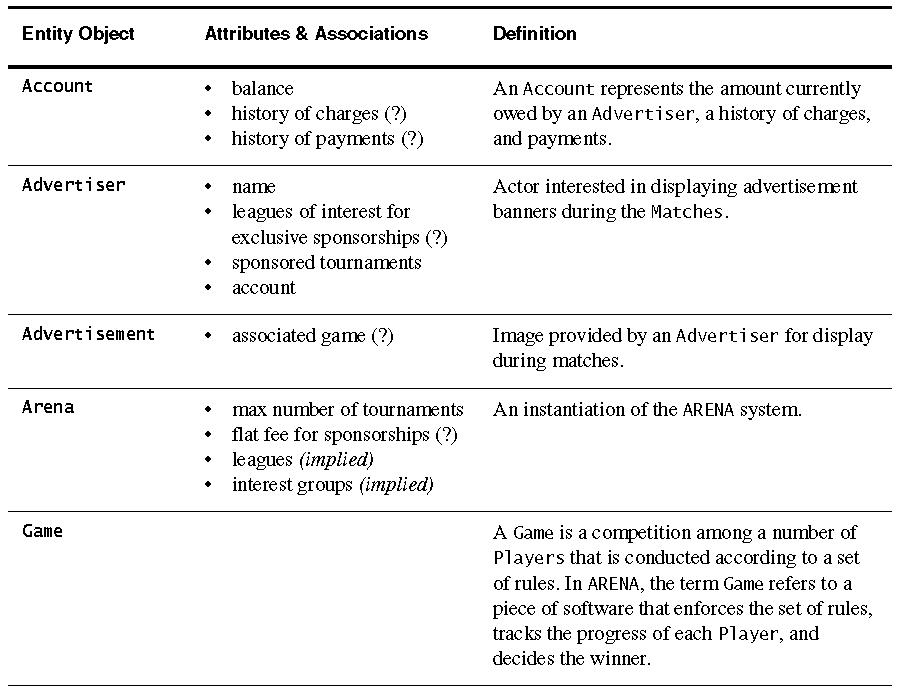 SYSC-3120 — Software Requirements Engineering
21
continue…
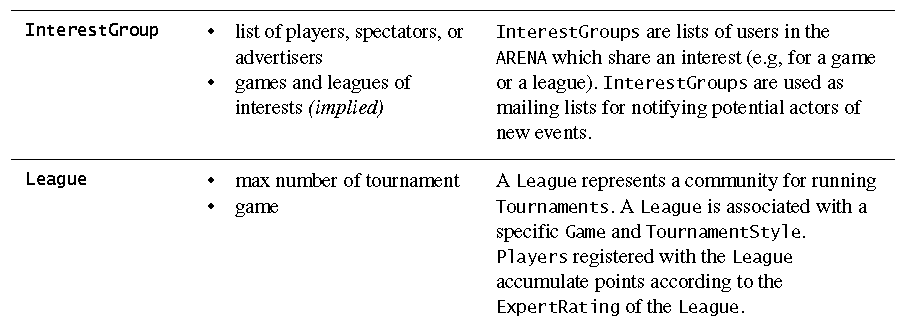 Entity objects (cont)
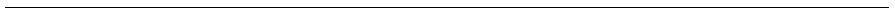 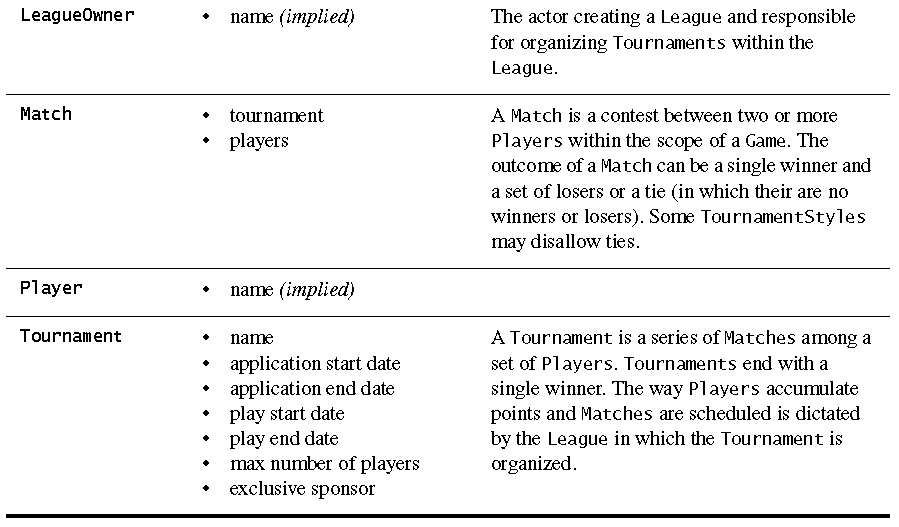 SYSC-3120 — Software Requirements Engineering
22
Boundary Objects in Announce Tournament
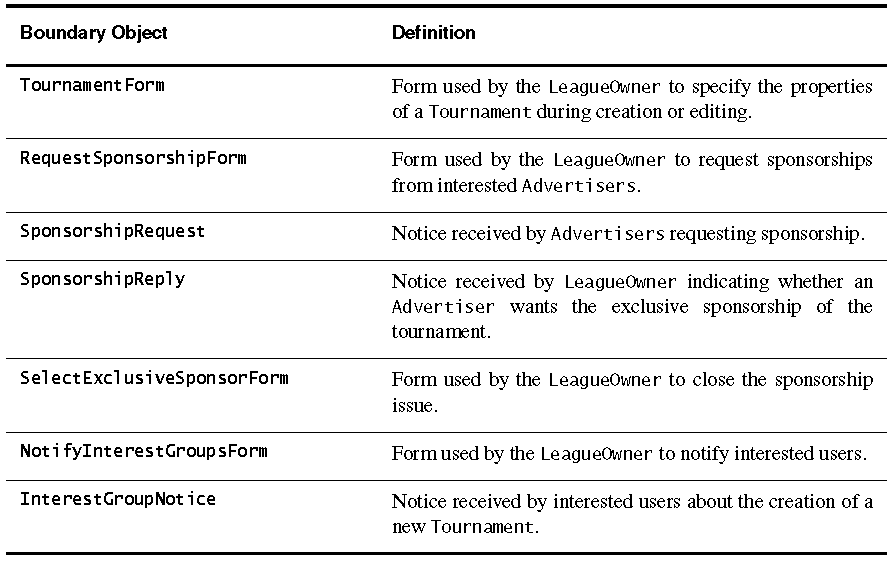 SYSC-3120 — Software Requirements Engineering
23
Object interaction: tournament creation workflow
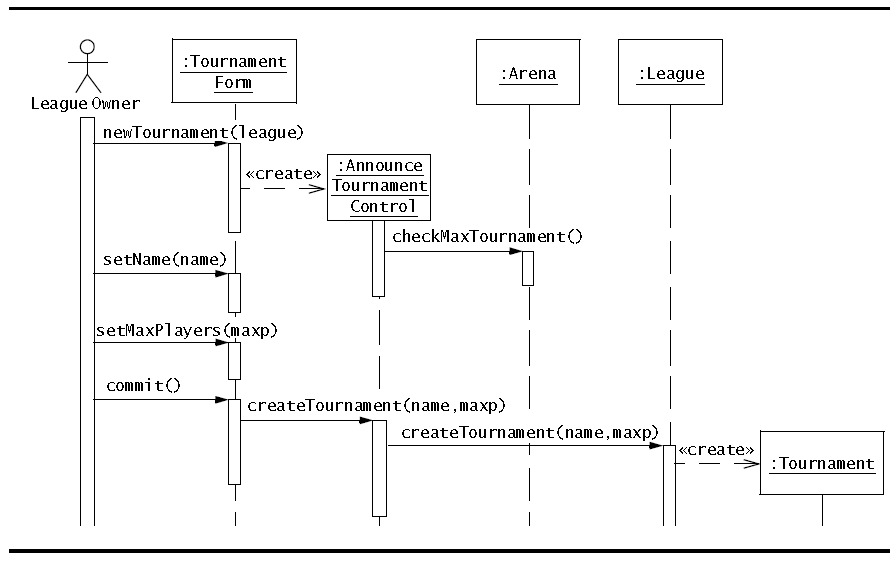 SYSC-3120 — Software Requirements Engineering
24
Object interaction: sponsorship workflow
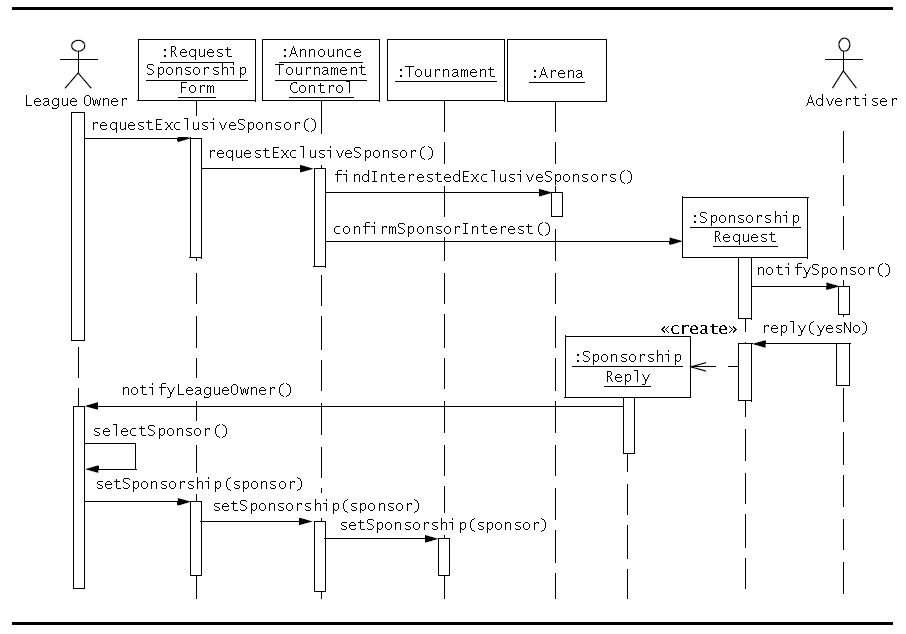 SYSC-3120 — Software Requirements Engineering
25
Object interaction: interest group workflow
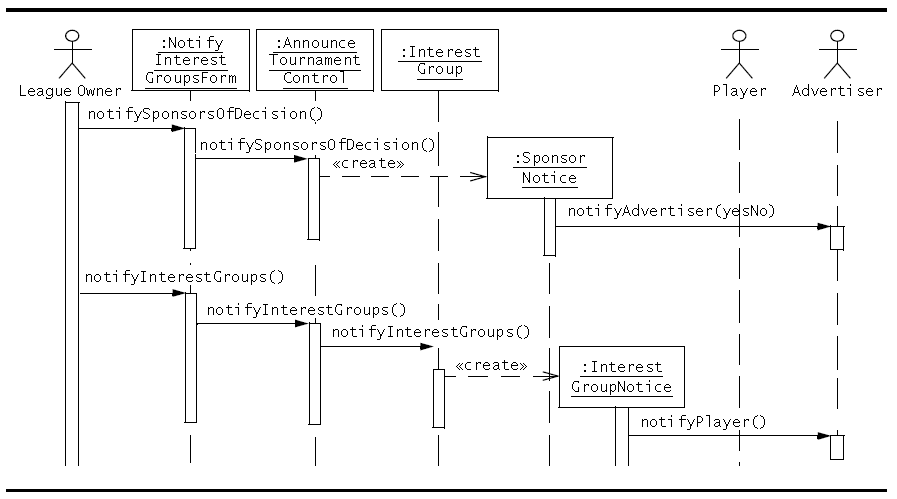 SYSC-3120 — Software Requirements Engineering
26
Consolidated class diagram: entity objects
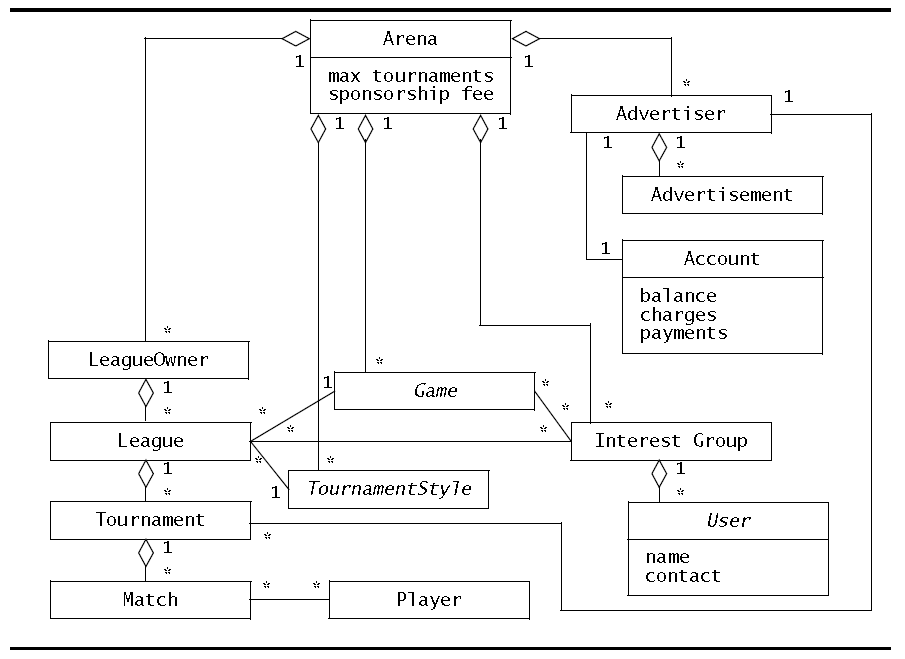 SYSC-3120 — Software Requirements Engineering
27
Inheritance hierarchy among entity objects
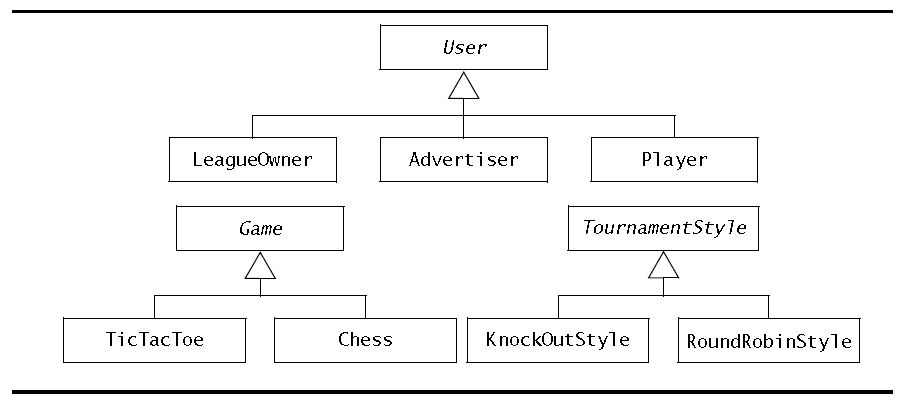 SYSC-3120 — Software Requirements Engineering
28
Associations among boundary, control and selected entity objects
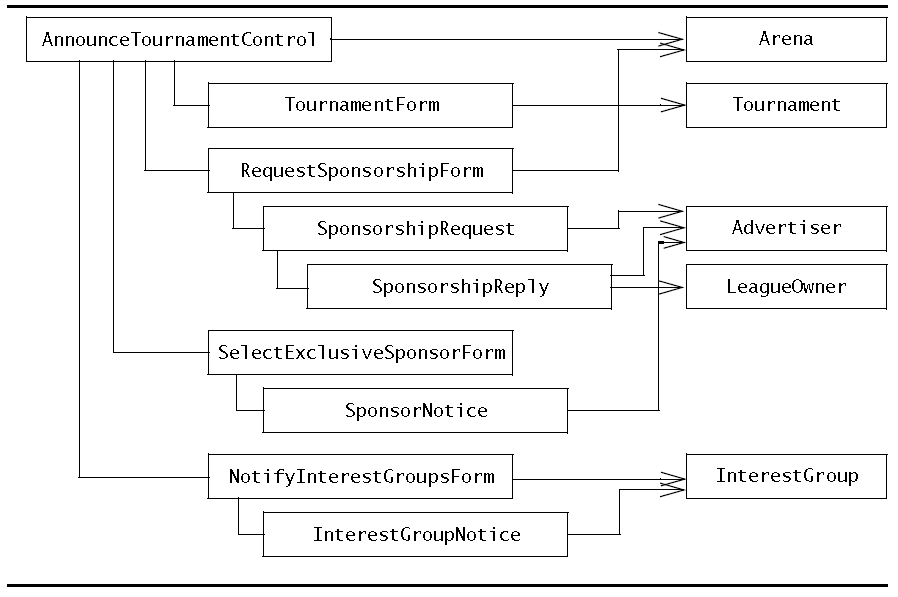 SYSC-3120 — Software Requirements Engineering
29
Lessons learned during OO Analysis
Identifying objects, their attributes and associations, takes many iterations, often with the client.
Object identification uses many sources, including the problem statement, use case model, the glossary, and the event flows of the use cases.
A nontrivial use case can require many sequence diagrams and several class diagrams.
It is unrealistic to represent all discovered objects in a single diagram. Instead, each diagram serves a specific purpose:
depicting associations among entity objects
depicting associations among participating objects in one use case.
Key deliverables, such as the glossary, should be kept up to date as the analysis model is refined. 
others, such as sequence diagrams, can be redone later if necessary. 
maintaining consistency at all times, however, is unrealistic.
There are many different ways to model the same application domain or the same system, based on the personal style and experience of the analyst.
 This calls for developing style guides and conventions within a project.
SYSC-3120 — Software Requirements Engineering
30